Using these templates

Please do not alter or cover the College of Music logo.

Please use Helvetica (preferred) or Arial font types only.
Please only use images that you own, have a licensing agreement for, or are in the public domain
For more information on event promotion and scheduling, please visit: colorado.edu/music/event-scheduling
If you need more information on CU Boulder’s branding guidelines, please visit: colorado.edu/brand
Guest Recital
Mark Parrington, violin
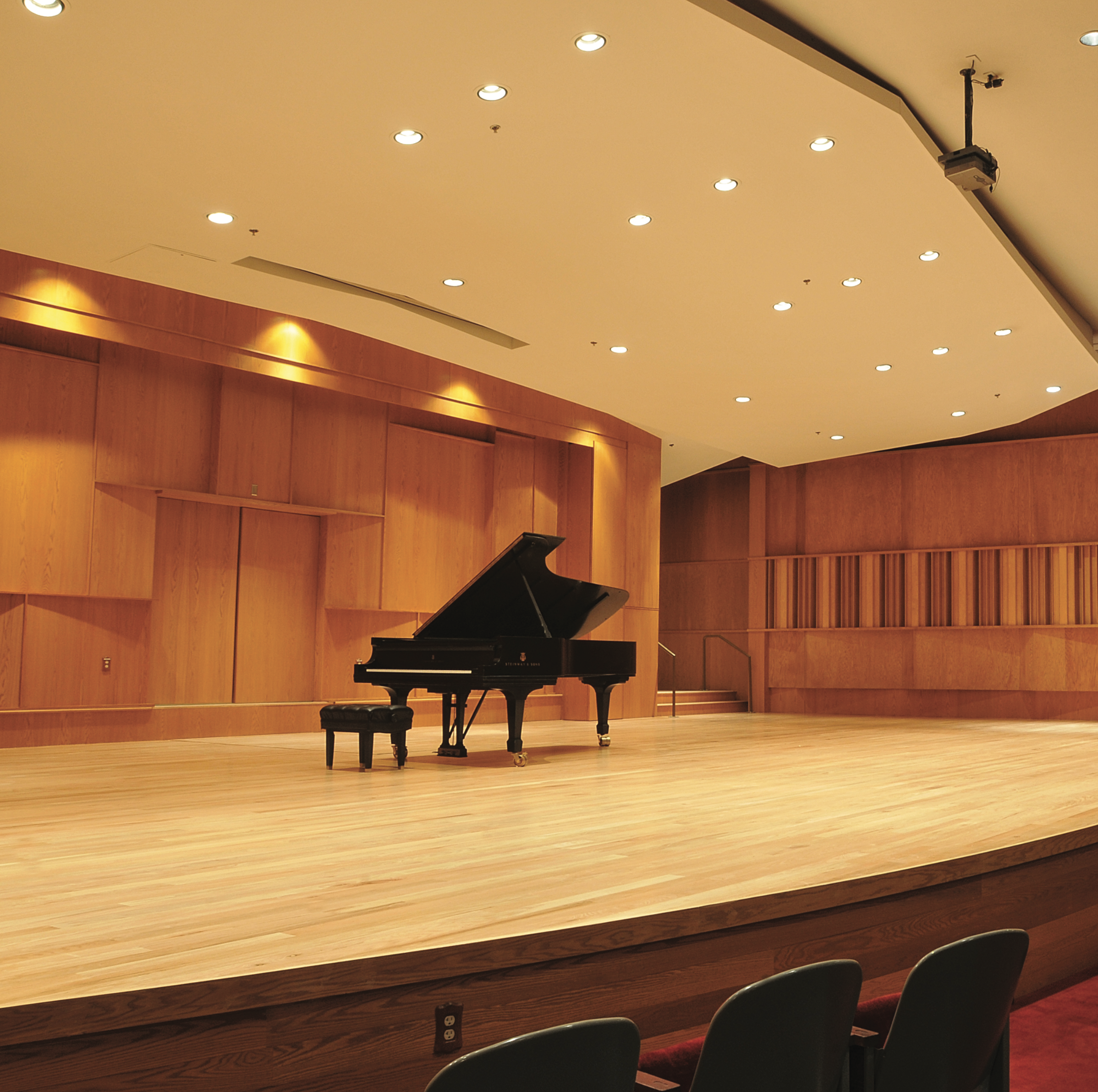 Wednesday, June 2, 7:30 p.m.
Grusin Music Hall
Free and open to the public
Learn more at cupresents.org
Guest Recital
Mark Parrington, violin
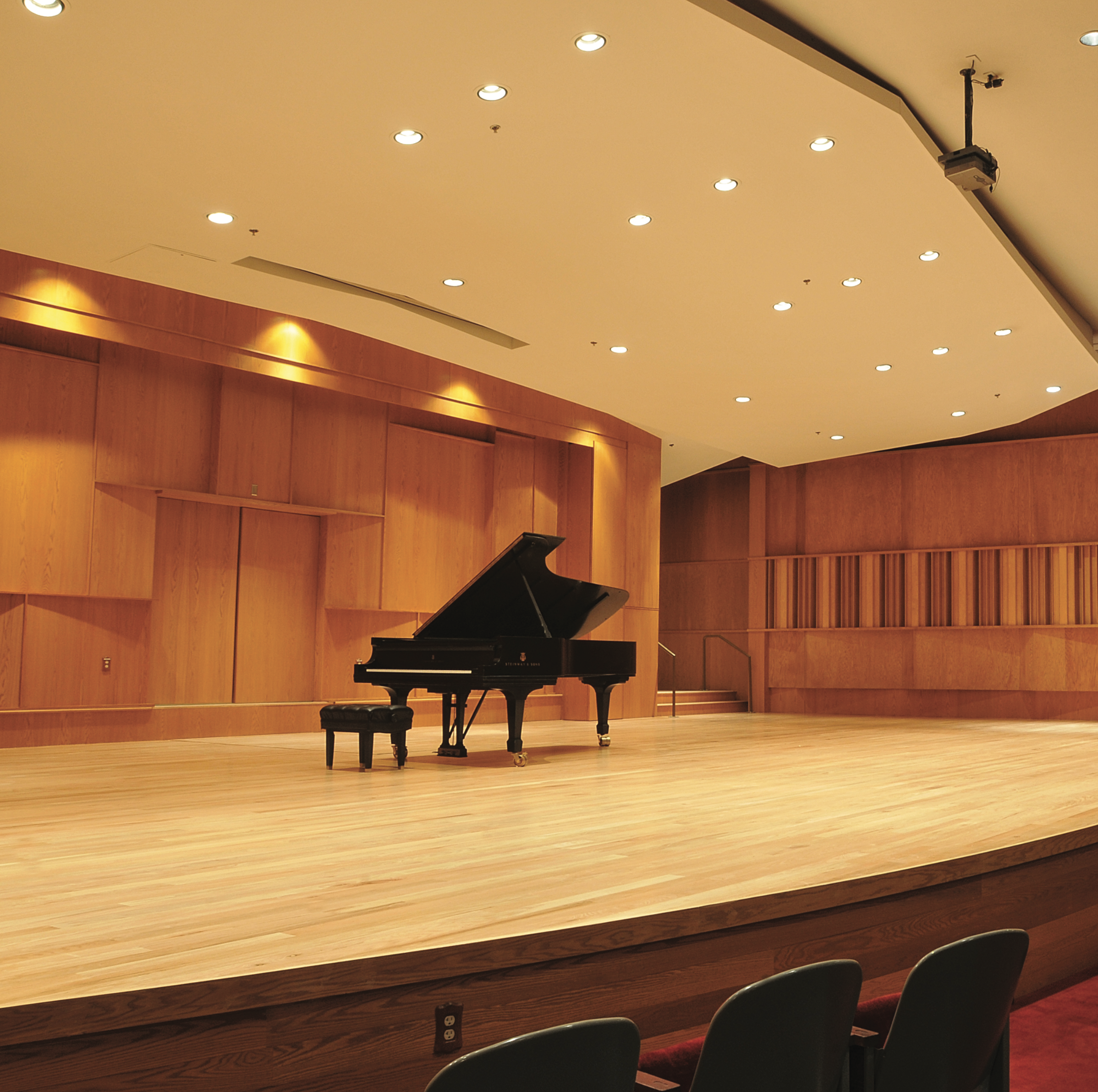 Recital
Wednesday, June 2, 7:30 p.m.
St. Aidan’s Episcopal Church, 2425 Colorado Ave
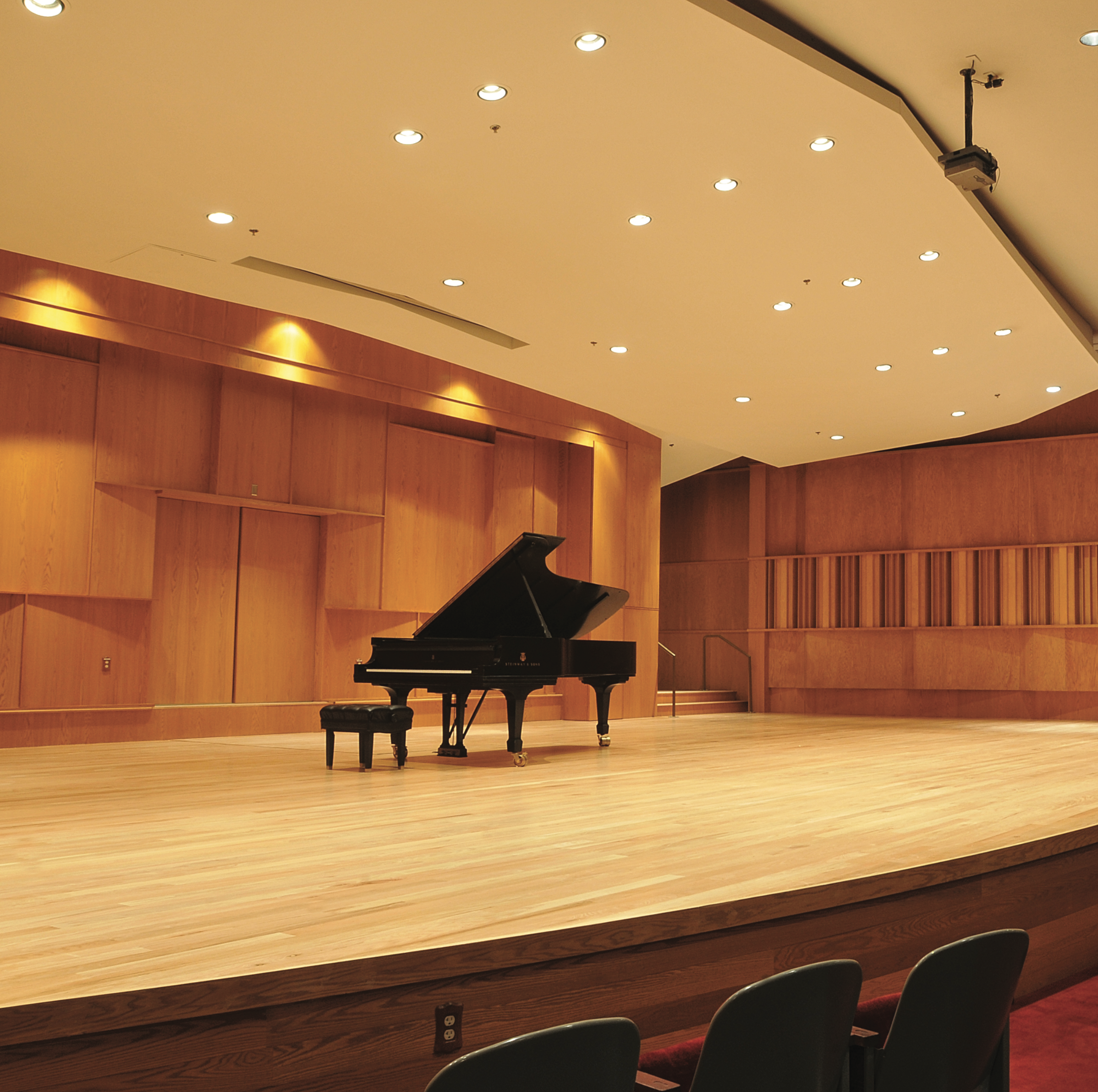 Master Class
Wednesday, June 2, 7:30 p.m.
St. Aidan’s Episcopal Church, 2425 Colorado Ave
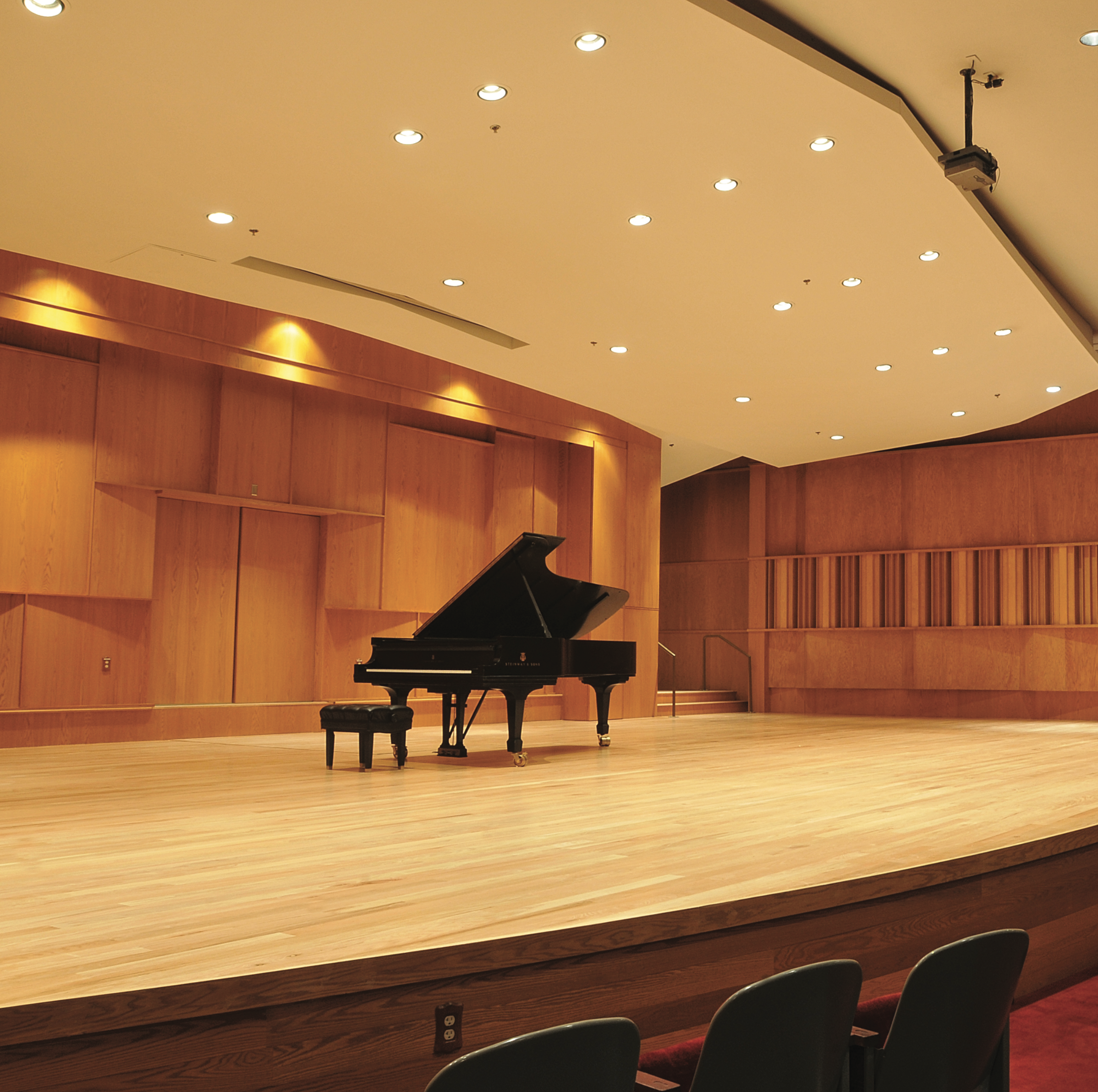 Public TalkMusic Millenniums: Classics to Pop
Wednesday, June 2, 7:30 p.m.
St. Aidan’s Episcopal Church, 2425 Colorado Ave
Free and open to the public
Learn more at colorado.edu/music
Guest Recital
Mark Parrington, violin
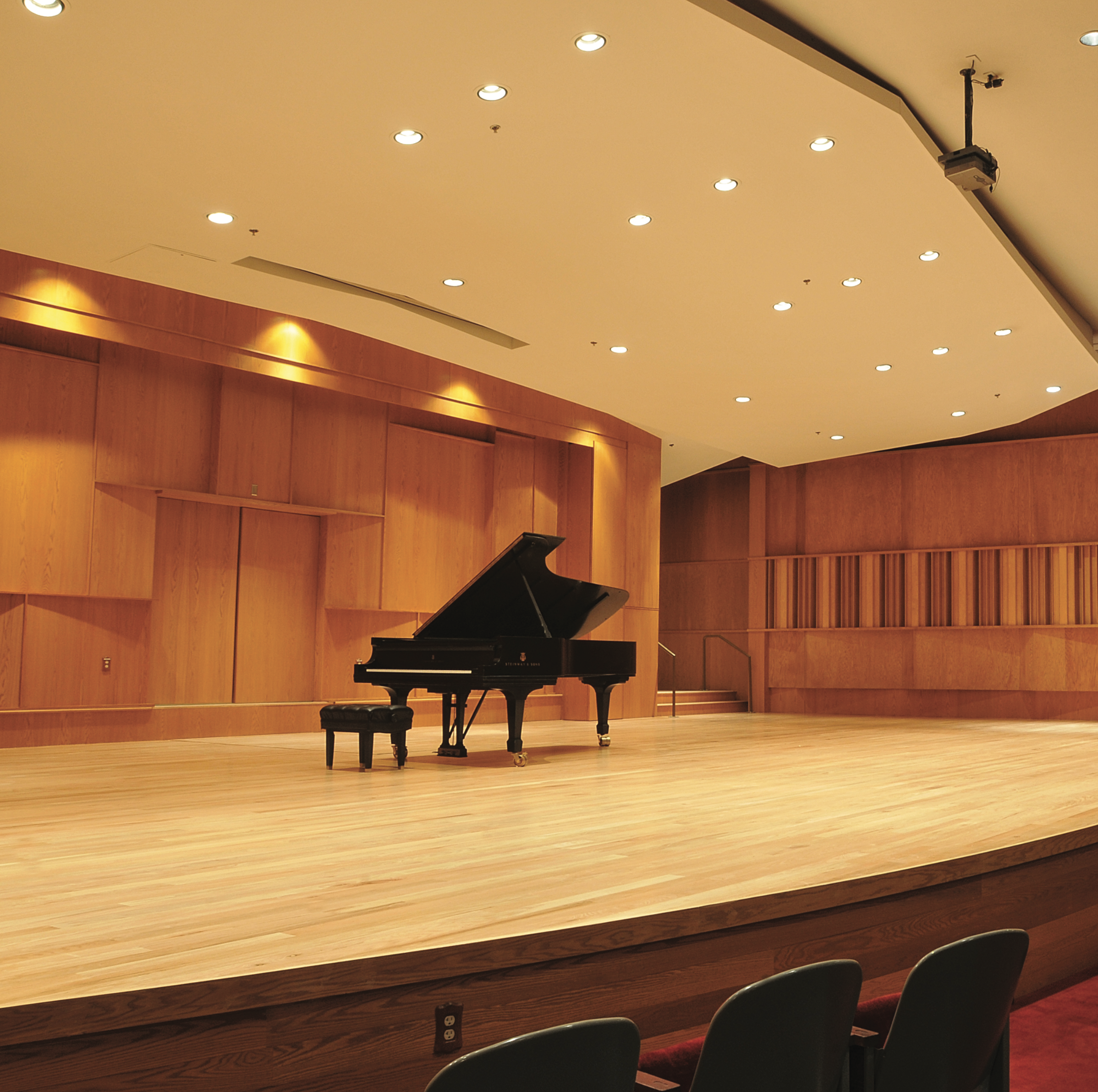 Chamber WindsA Walk Through The Willows
Wednesday, June 2, 7:30 p.m.
St. Aidan’s Episcopal Church, 2425 Colorado Ave
Chamber WindsA Walk Through The Willows
Wednesday, June 2, 7:30 p.m.
St. Aidan’s Episcopal Church, 2425 Colorado Ave
Chamber WindsA Walk Through The Willows
Wednesday, June 2, 7:30 p.m.
St. Aidan’s Episcopal Church, 2425 Colorado Ave
Chamber WindsA Walk Through The Willows
Wednesday, June 2, 7:30 p.m.
St. Aidan’s Episcopal Church, 2425 Colorado Ave
Chamber WindsA Walk Through The Willows
Wednesday, June 2, 7:30 p.m.
St. Aidan’s Episcopal Church, 2425 Colorado Ave
Chamber WindsA Walk Through The Willows
Wednesday, June 2, 7:30 p.m.
St. Aidan’s Episcopal Church, 2425 Colorado Ave
Chamber WindsA Walk Through The Willows
Wednesday, June 2, 7:30 p.m.
St. Aidan’s Episcopal Church, 2425 Colorado Ave
Chamber WindsA Walk Through The Willows
Wednesday, June 2, 7:30 p.m.
St. Aidan’s Episcopal Church, 2425 Colorado Ave
Chamber WindsA Walk Through The Willows
Wednesday, June 2, 7:30 p.m.
St. Aidan’s Episcopal Church, 2425 Colorado Ave
Free and open to the public
Learn more at colorado.edu/music